PHÒNG GIÁO DỤC VÀ ĐÀO TẠO QUẬN LONG BIÊNTRƯỜNG MẦM NON NẮNG MAI
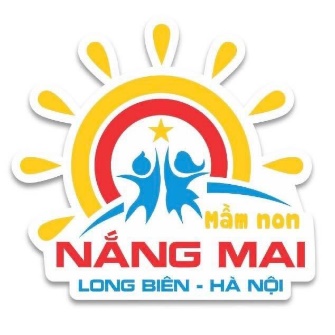 LĨNH VỰC PHÁT TRIỂN NGÔN NGỮ
Đề tài:  Thơ: “Lời chúc 8/3 của bé’’
Giáo viên: Trần Thị Thúy Quyên
Lớp: Nhà trẻ D
Vận động theo lời bài hát “Qùa 8/3”
https://www.youtube.com/watch?v=k9YIf0FiA5I
Lời chúc 8/3 của bé
Nhân ngày 8 tháng 3
Bé con xin chúc mẹ
Thật mạnh khỏe, tươi vui
Chúc cô giáo của con
Luôn tràn đầy hạnh phúc
Chúc chị gái học giỏi
Lại càng thêm xinh đẹp
Bé chúc cho tất cả
Trong ngày 8 tháng 3.
Đàm thoại:
Bài thơ có tên là gì? 
Bài thơ nói về ngày gì? 
Bạn nhỏ chúc mẹ điều gì? 
Bạn nhỏ chúc cô điều gì? 
Bạn nhỏ chúc chị gái điều gì? 
Các con có yêu mẹ của mình không?